PasswordsBreaches, Storage, Attacks
OWASP AppSec USA 2013
About Me
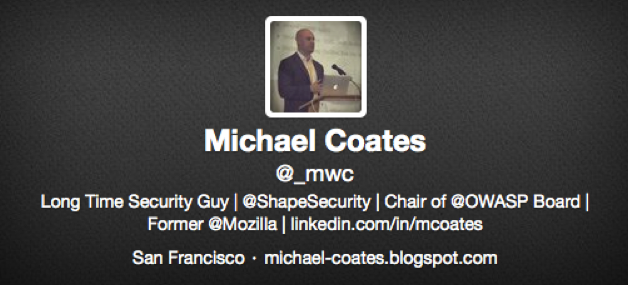 michael@ShapeSecurity.com
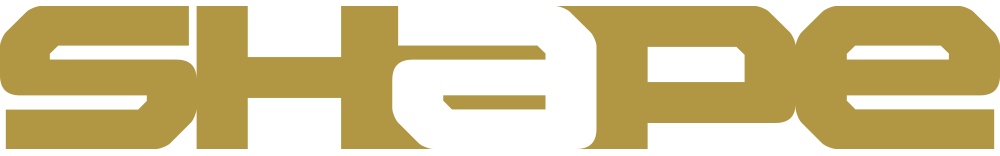 Password in the News
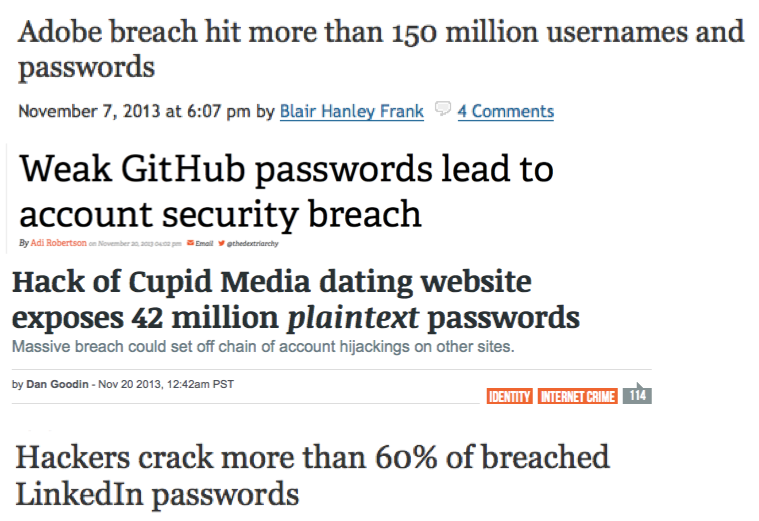 Understanding Password Threats
Online Attacks
Online Attacks
Attackers interact with web interface via scripts & automation
Defenses Available: Account Lockout, Attacker Profiling, Anti-automation
Example Online Attacks
Password Brute Force - 4 variations
Credential Stuffing - (Reuse of compromised passwords)
Account Lockout
Offline Attacks
Offline Attacks
Attackers have password hashes and are performing attacks against file
Defenses Available: Only the strong hashing algorithm you selected
Example Offline Attacks
Hash brute force - dictionary or iterative
Rainbow tables
Offline Password Storage
Password Storage
Good Approach
Bcrypt 
Scrypt
PBKDF2
+ Per user salt
Bad Approaches
Your own algorithm
md5
sha1
encryption
base64 encoding
rot 13
Additional Attacks
Denial of Service
Denial of Service (DOS)
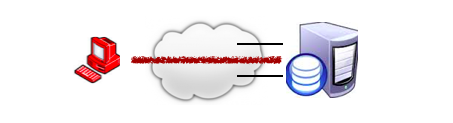 Distributed Denial of Service (DDOS)
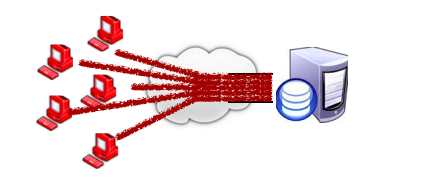 Denial of Service
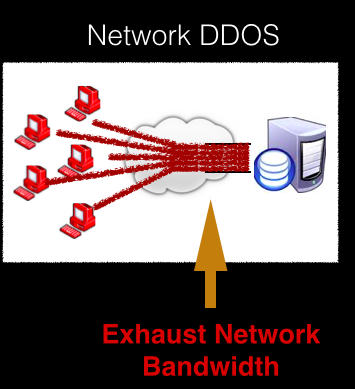 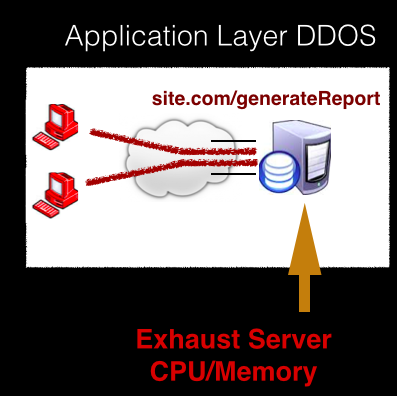 DDOS Comparisons
Application Abuse DOS 

invokes computationally intense application functions
exhausts CPU / memory of web servers
Requires few machines
Defenses: Few available, must customize
Traditional Network DDOS 

overwhelms target with volume
exhausts bandwidth / capacity of network devices
Requires large number of machines
Defenses: CDN, anti-DDOS services
Credential Stuffing
Account Take Over - Credential Stuffing
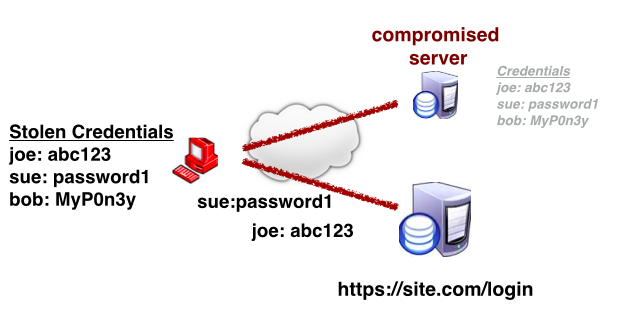 Distributed App Lock Out
Distributed App Lock Out
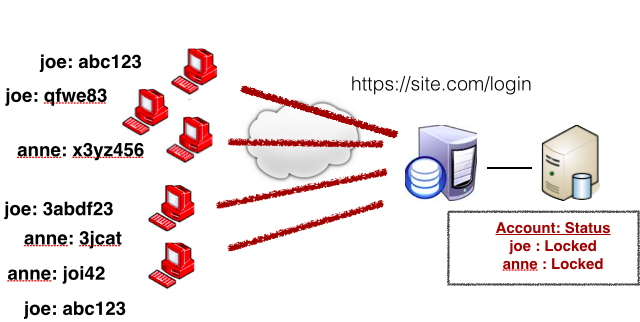 Service Desk Overload
Service Desk Overload
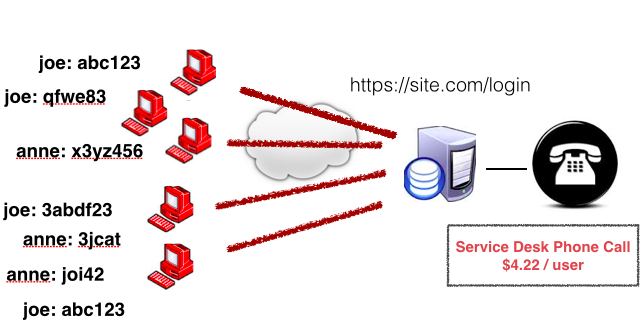 Take Aways
Password Hashing	
Don’t get breached - Defense in depth
Don’t exacerbate breach – use correct hashing 
Online Attacks
Prepare for automated attacks
Different attacks and motivation from Criminal Enterprises, Hacktivism, Nation State, etc
Thanks!
michael@shapesecurity.com
http://michael-coates.blogspot.com
@_mwc